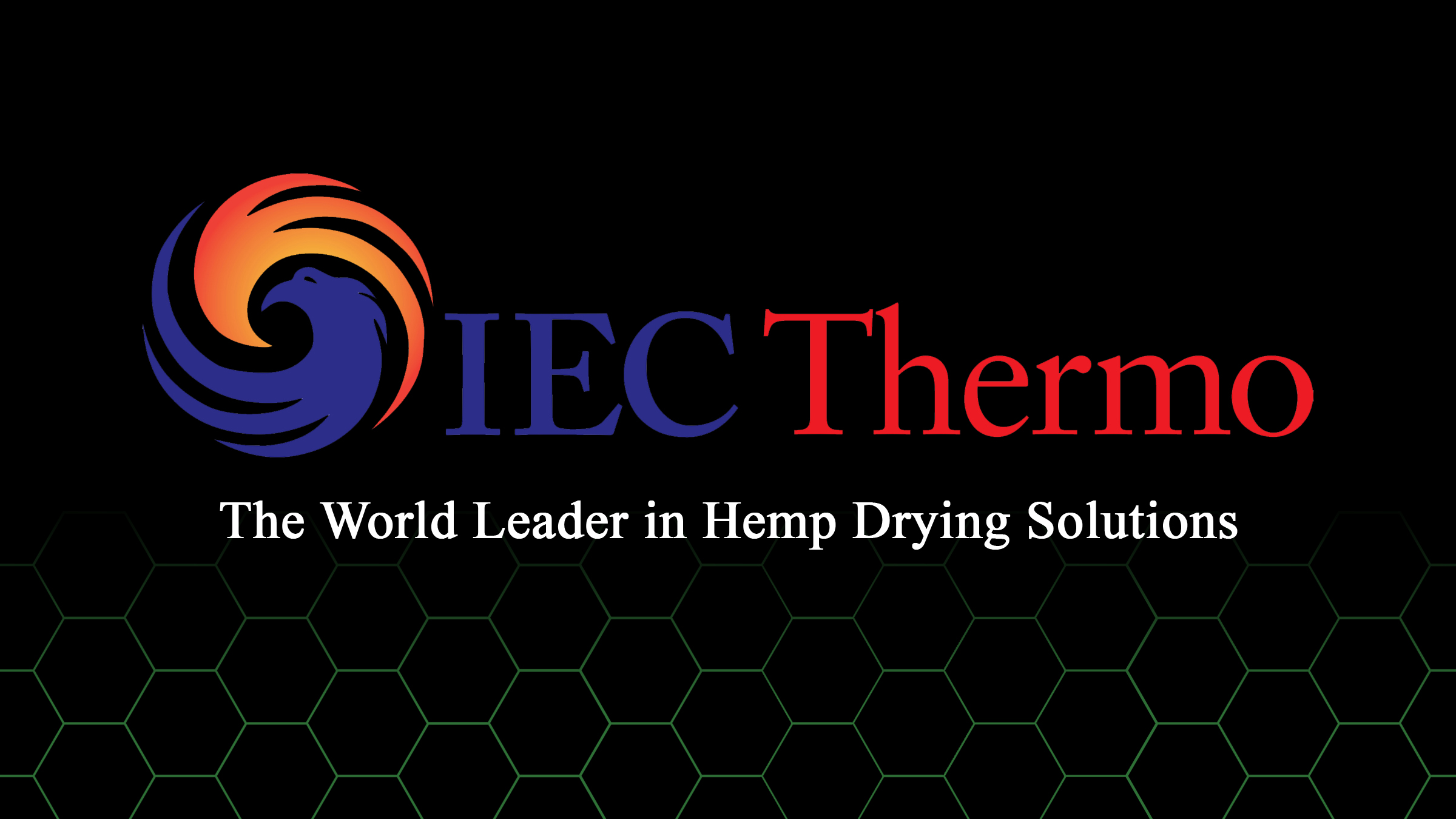 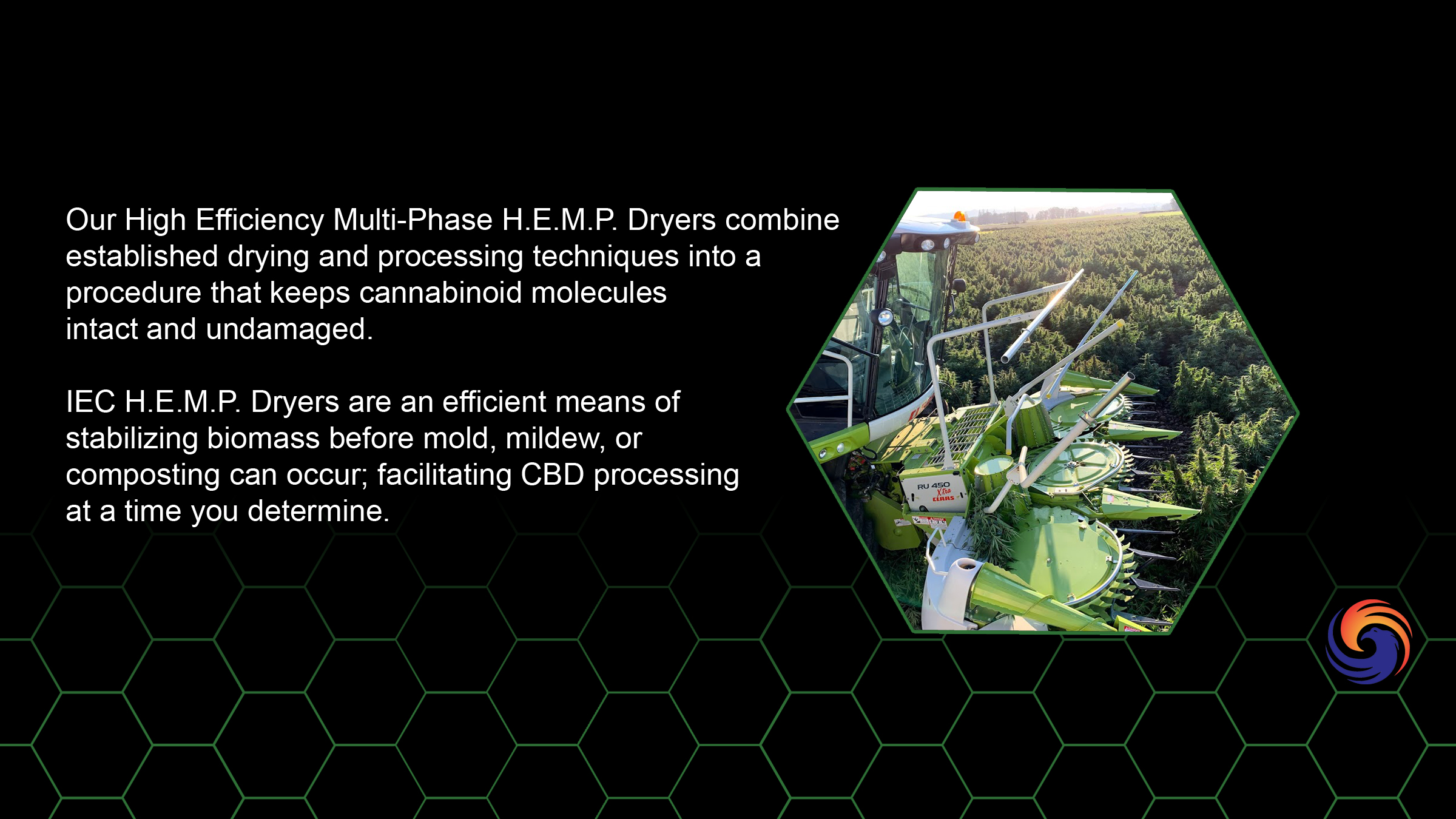 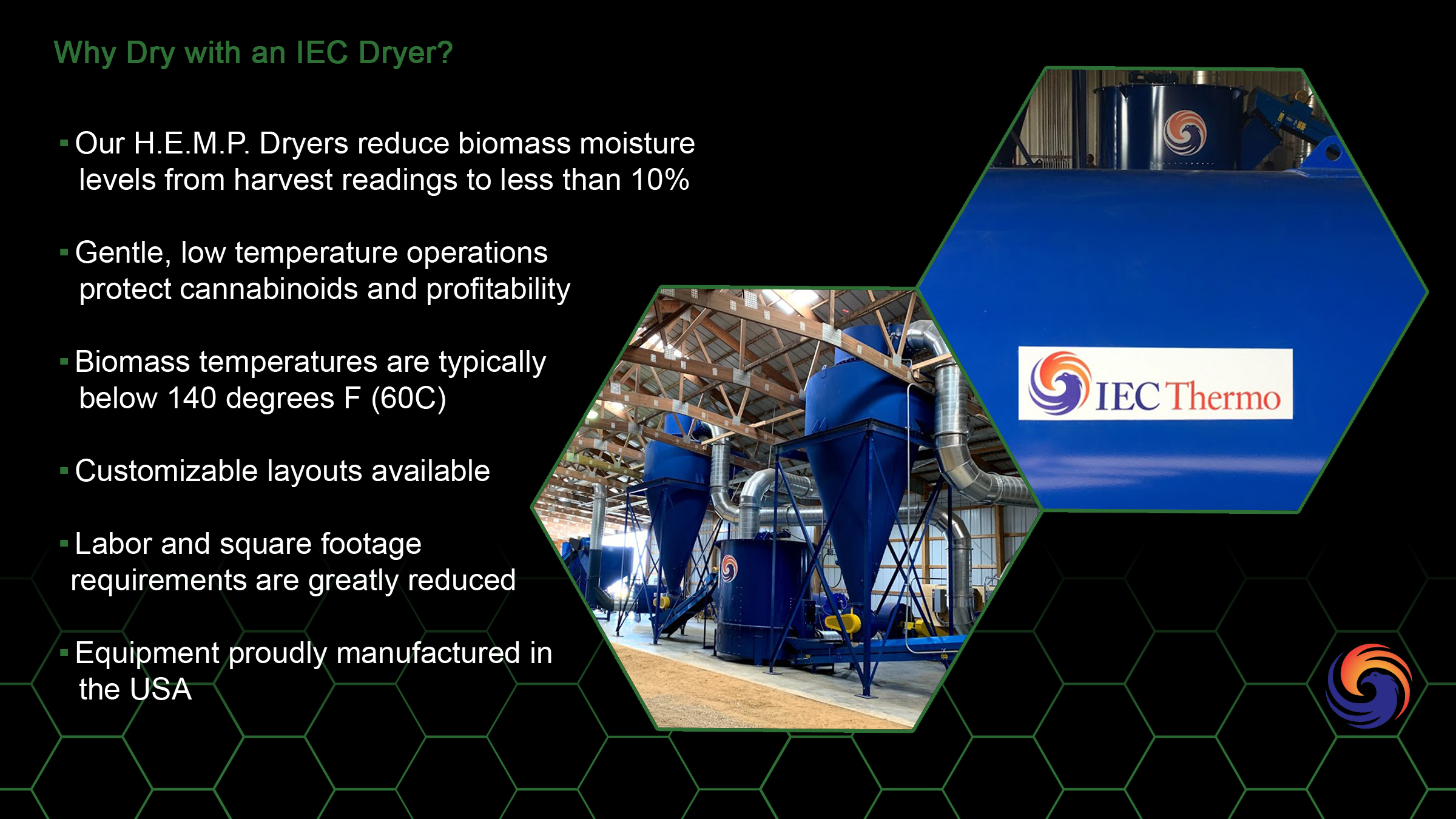 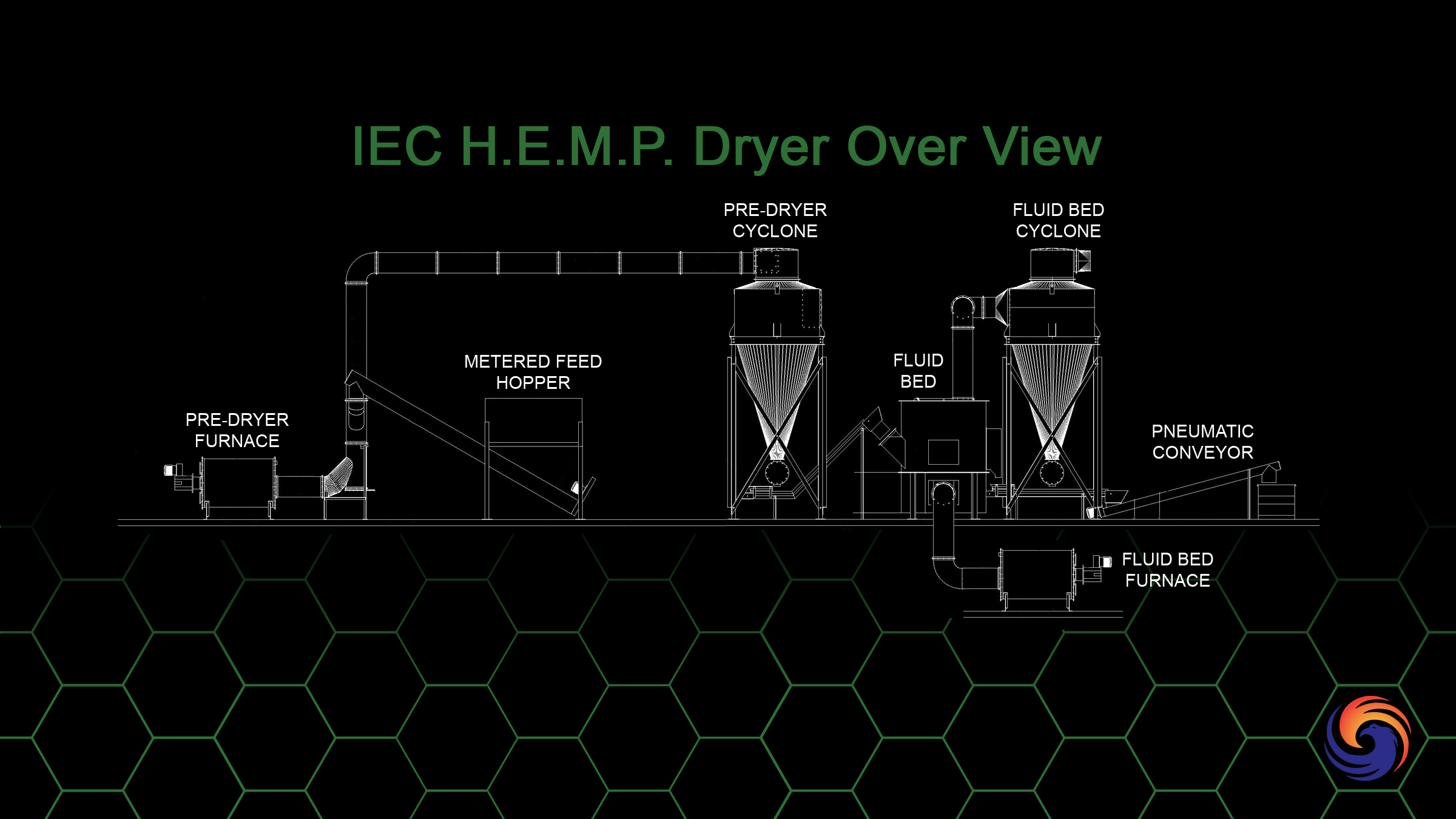 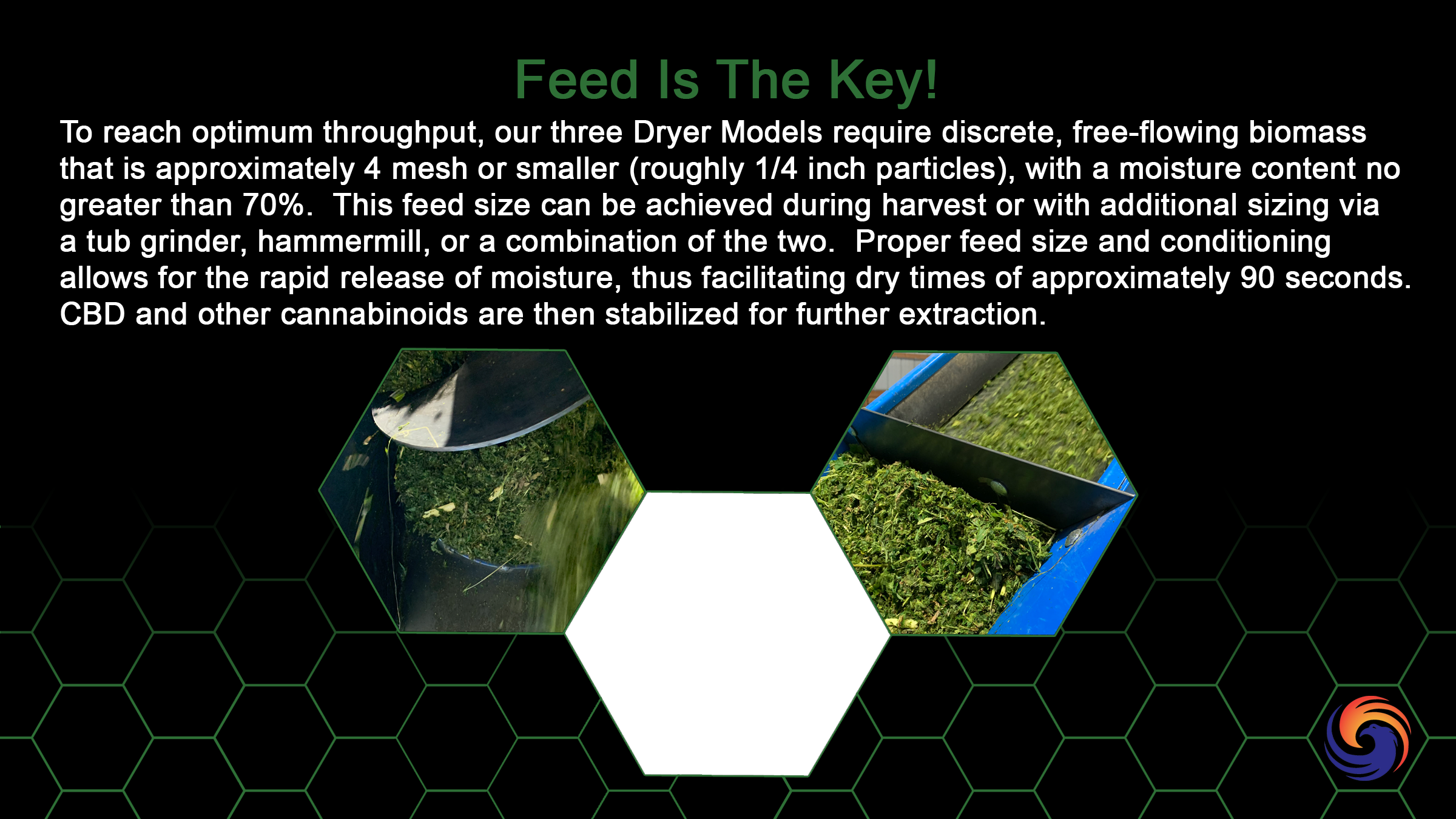 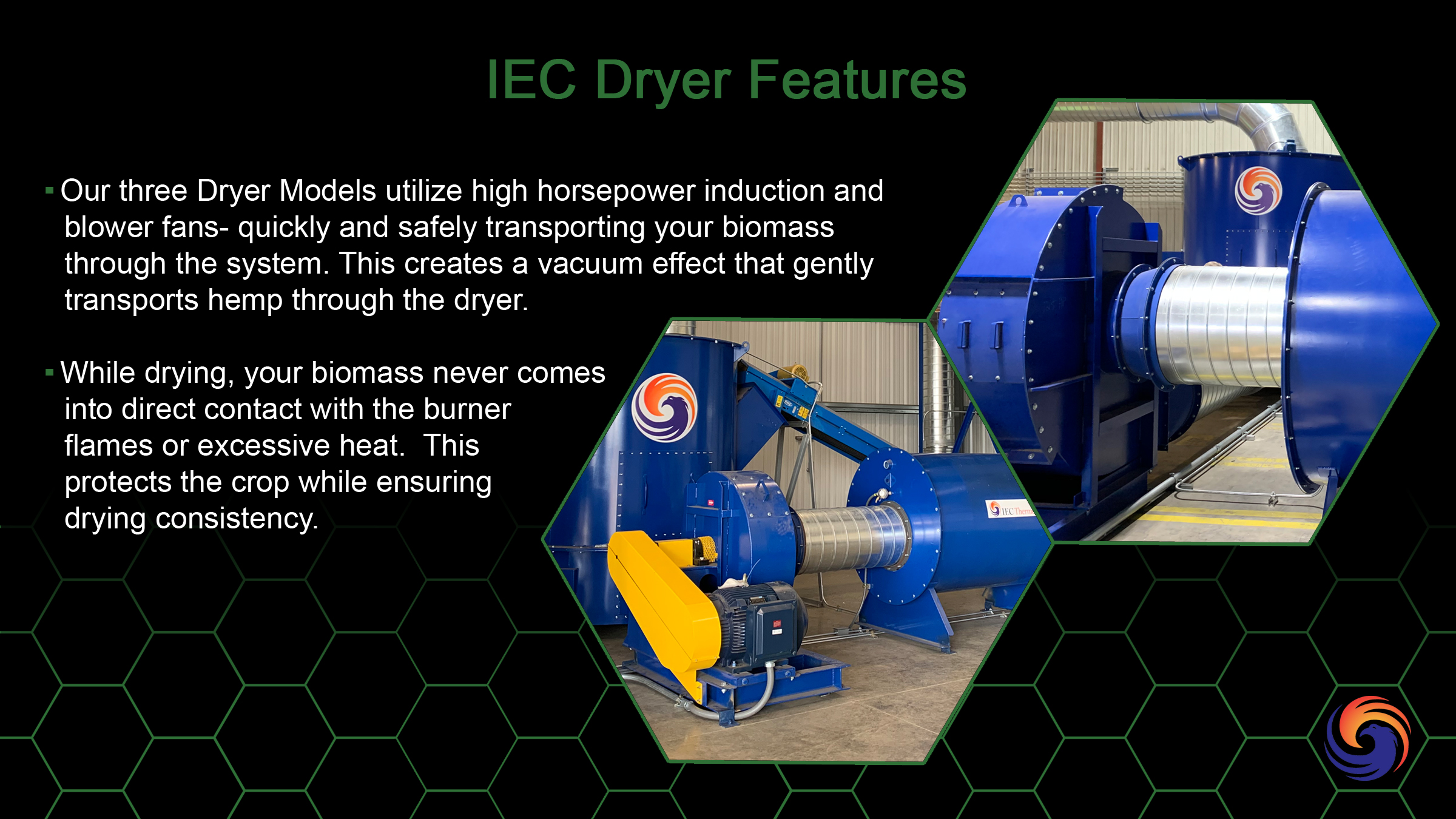 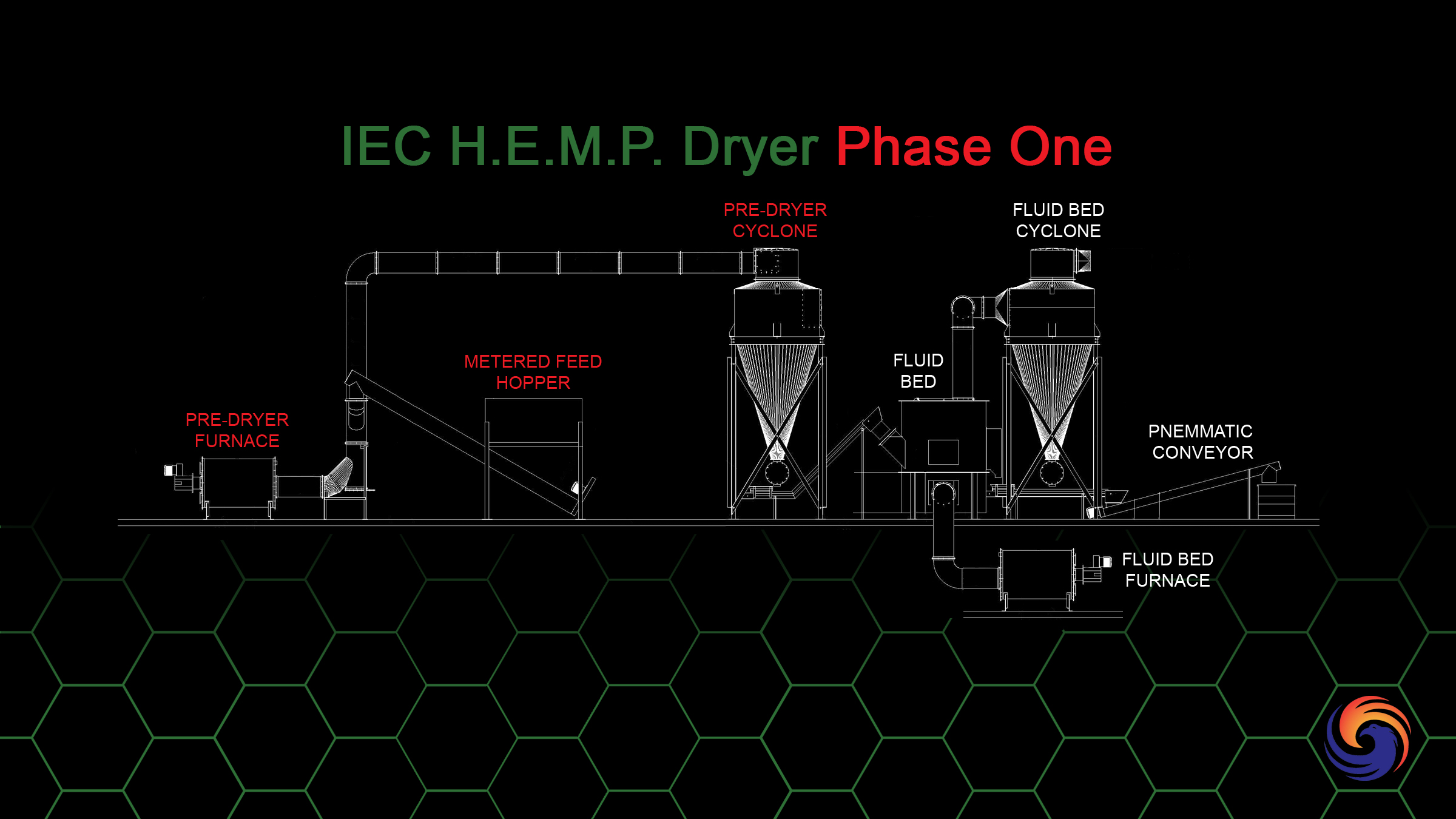 [Speaker Notes: centered]
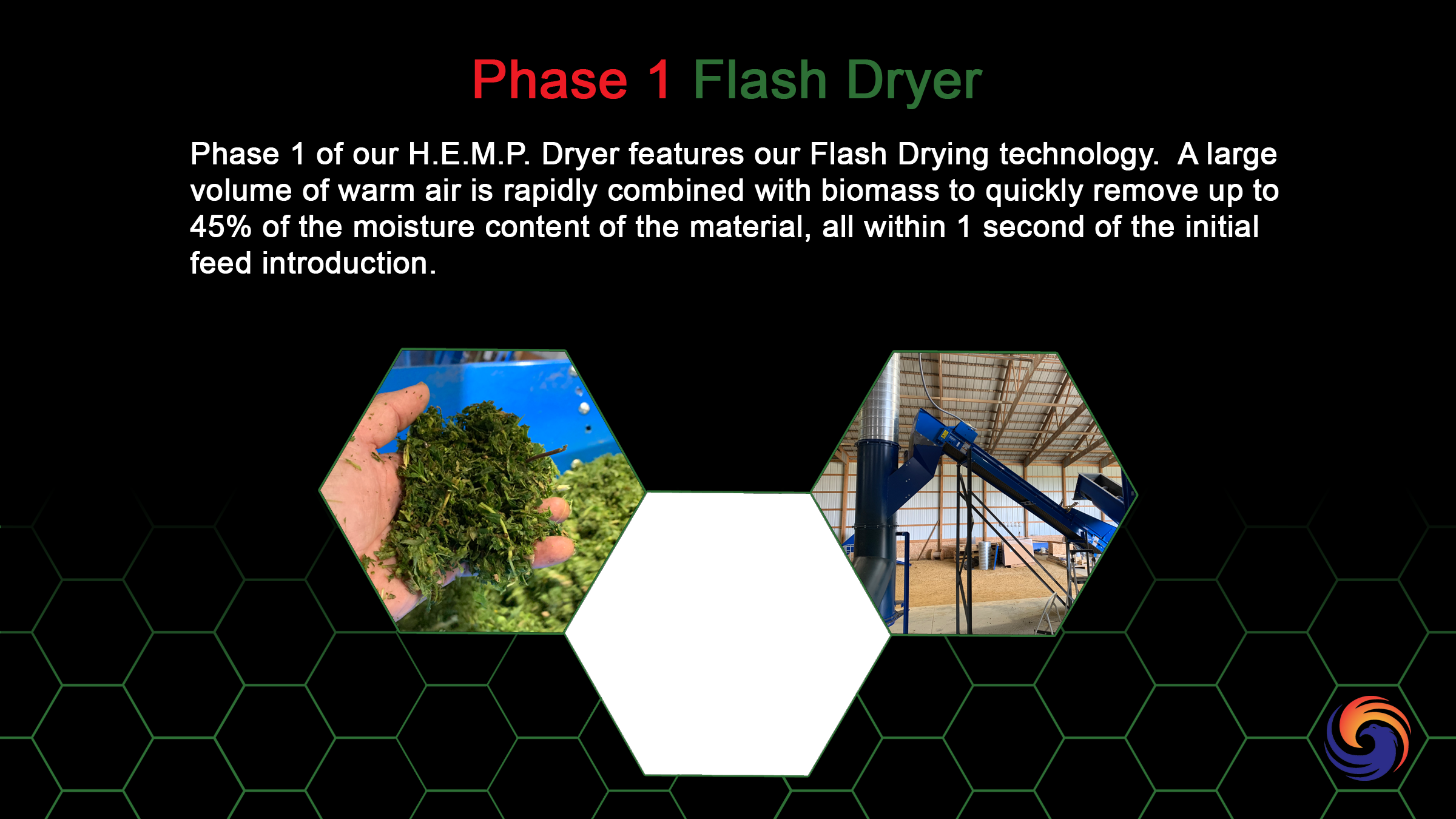 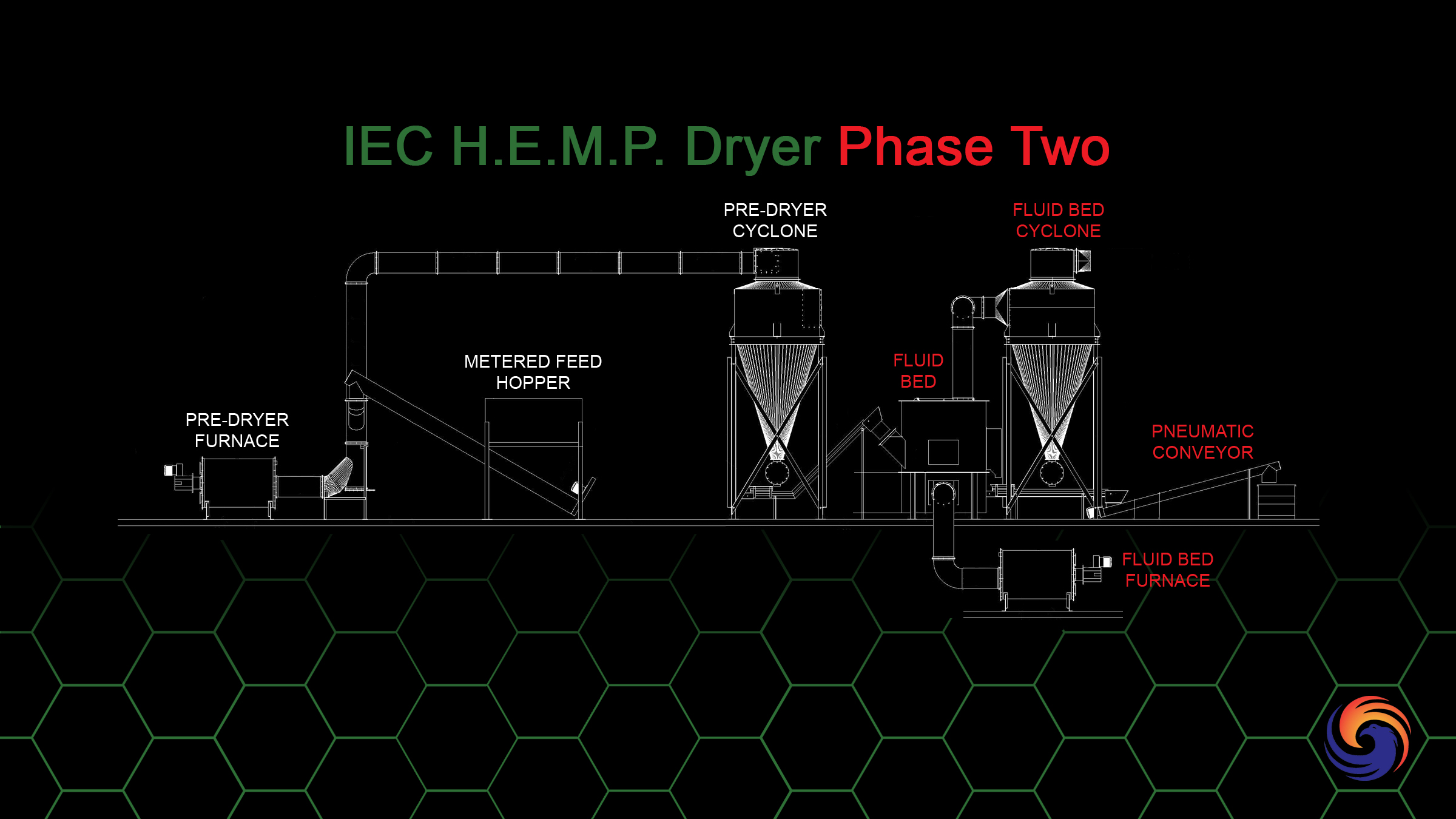 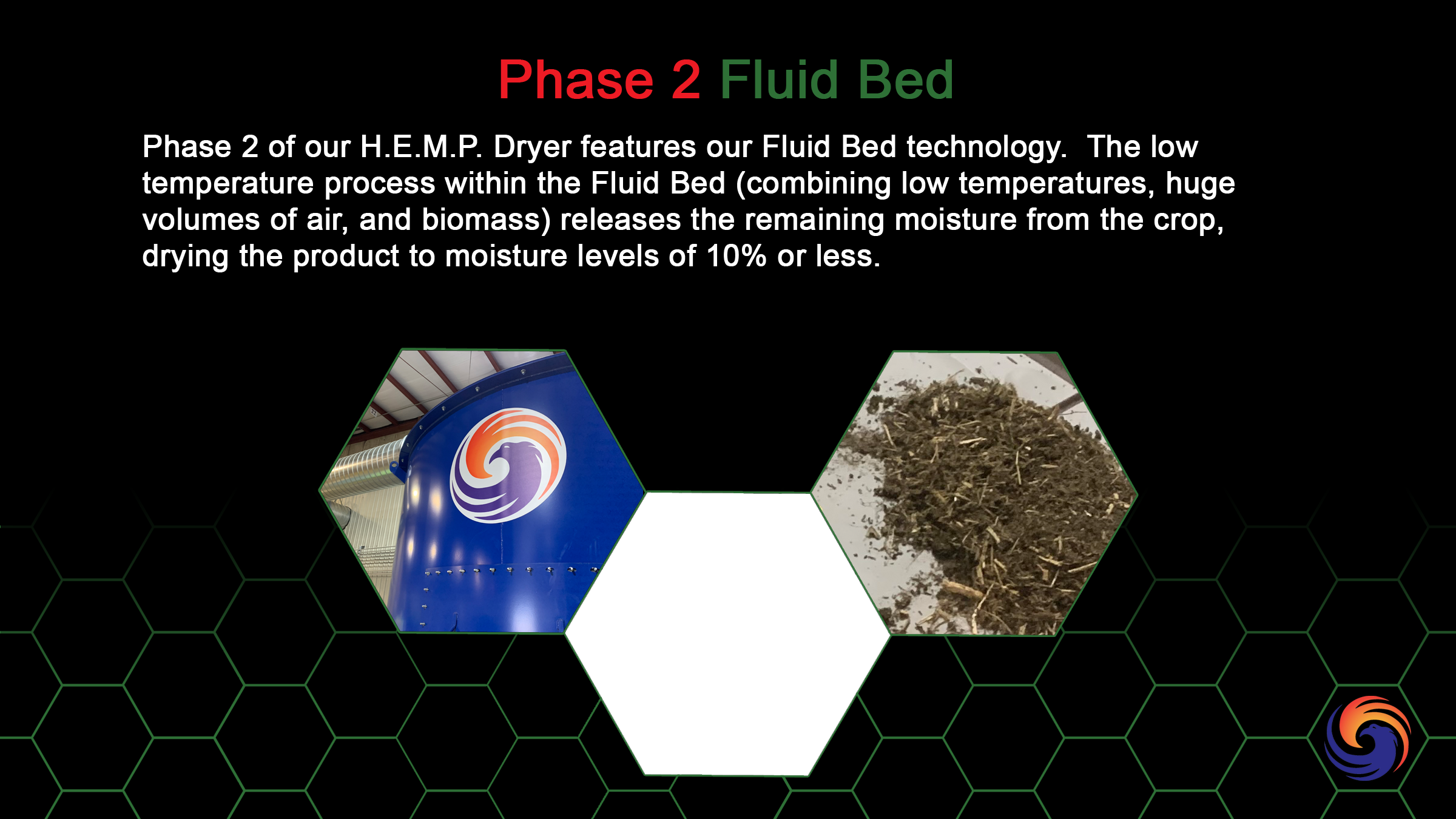 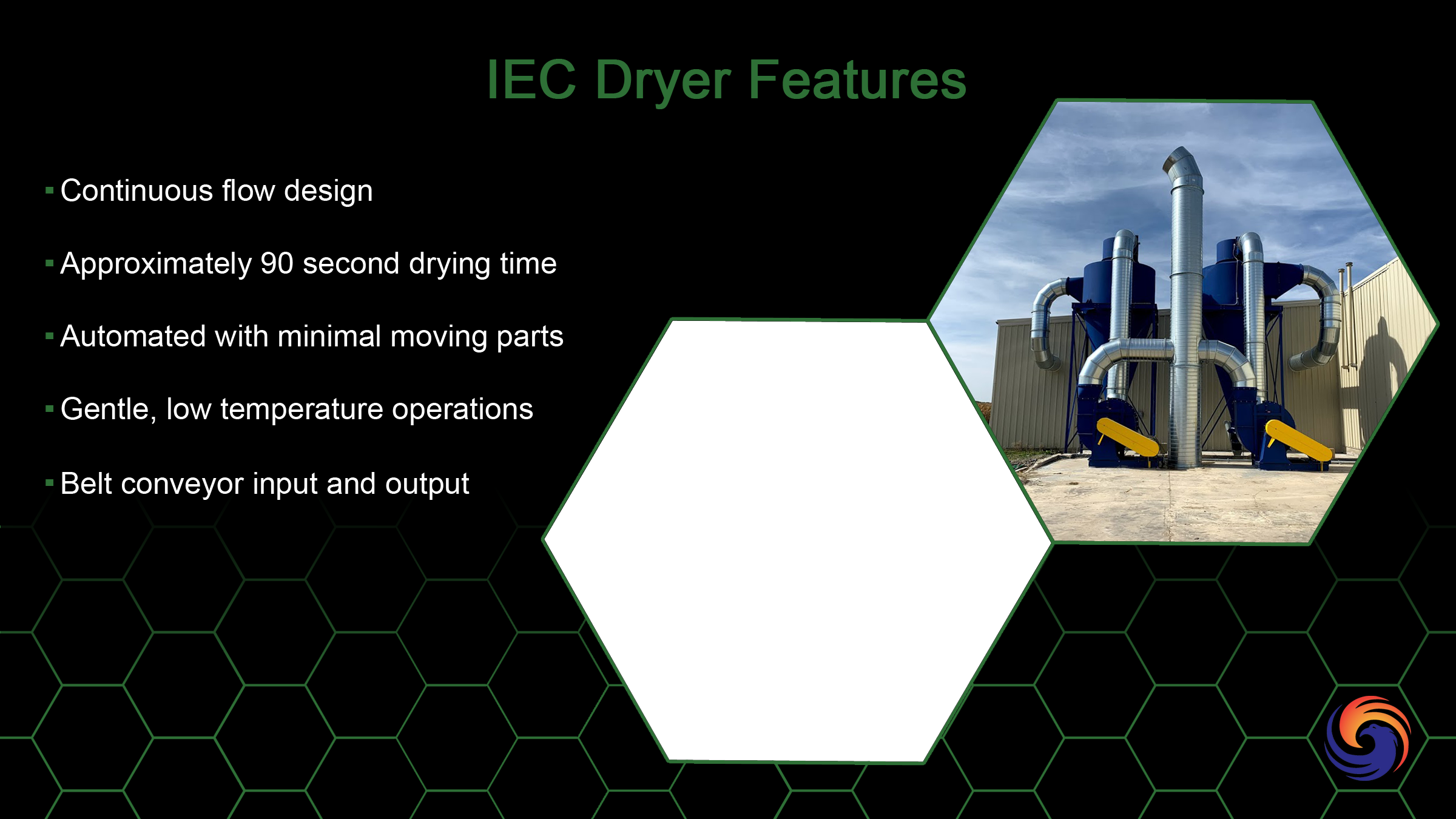 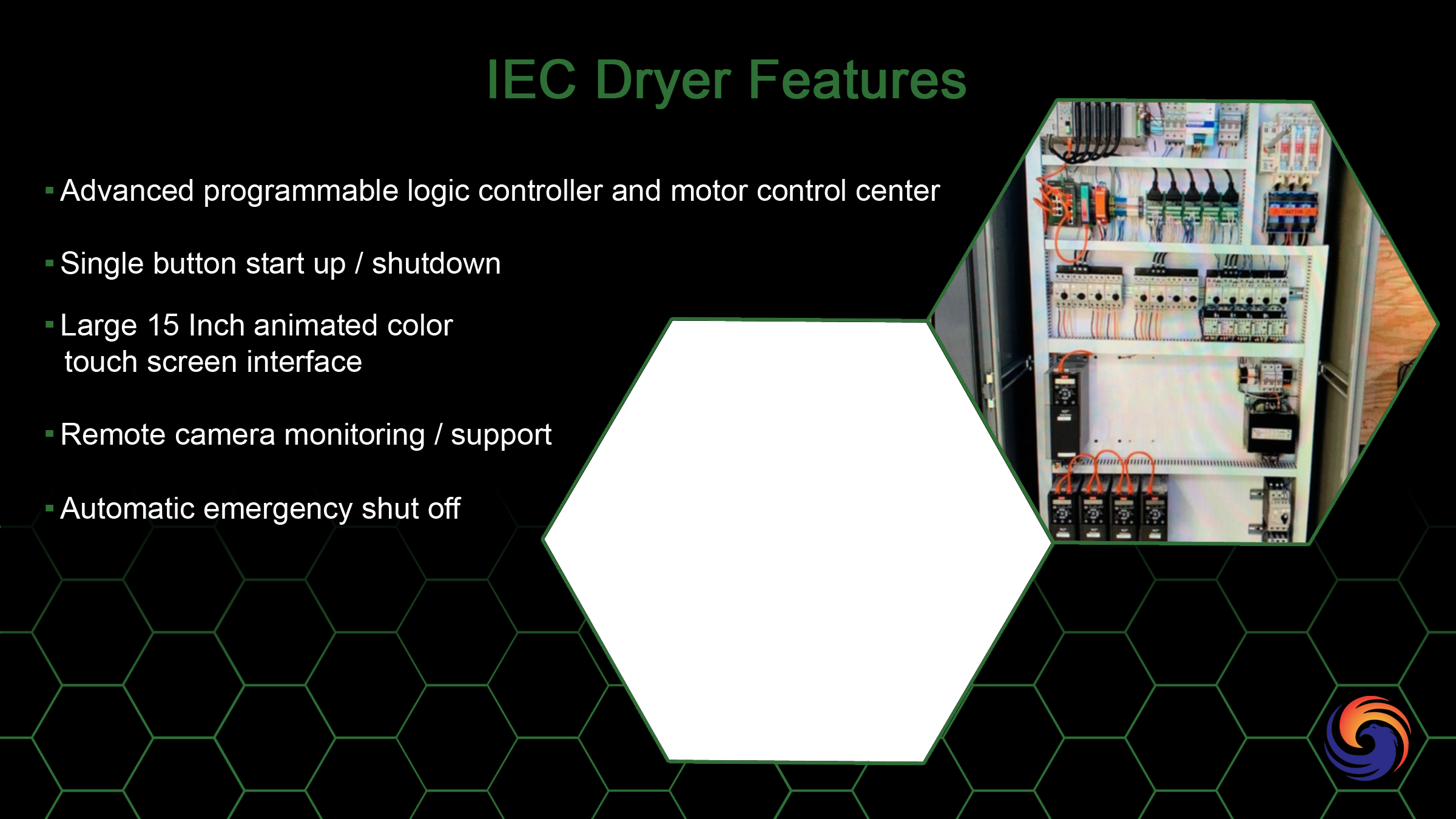 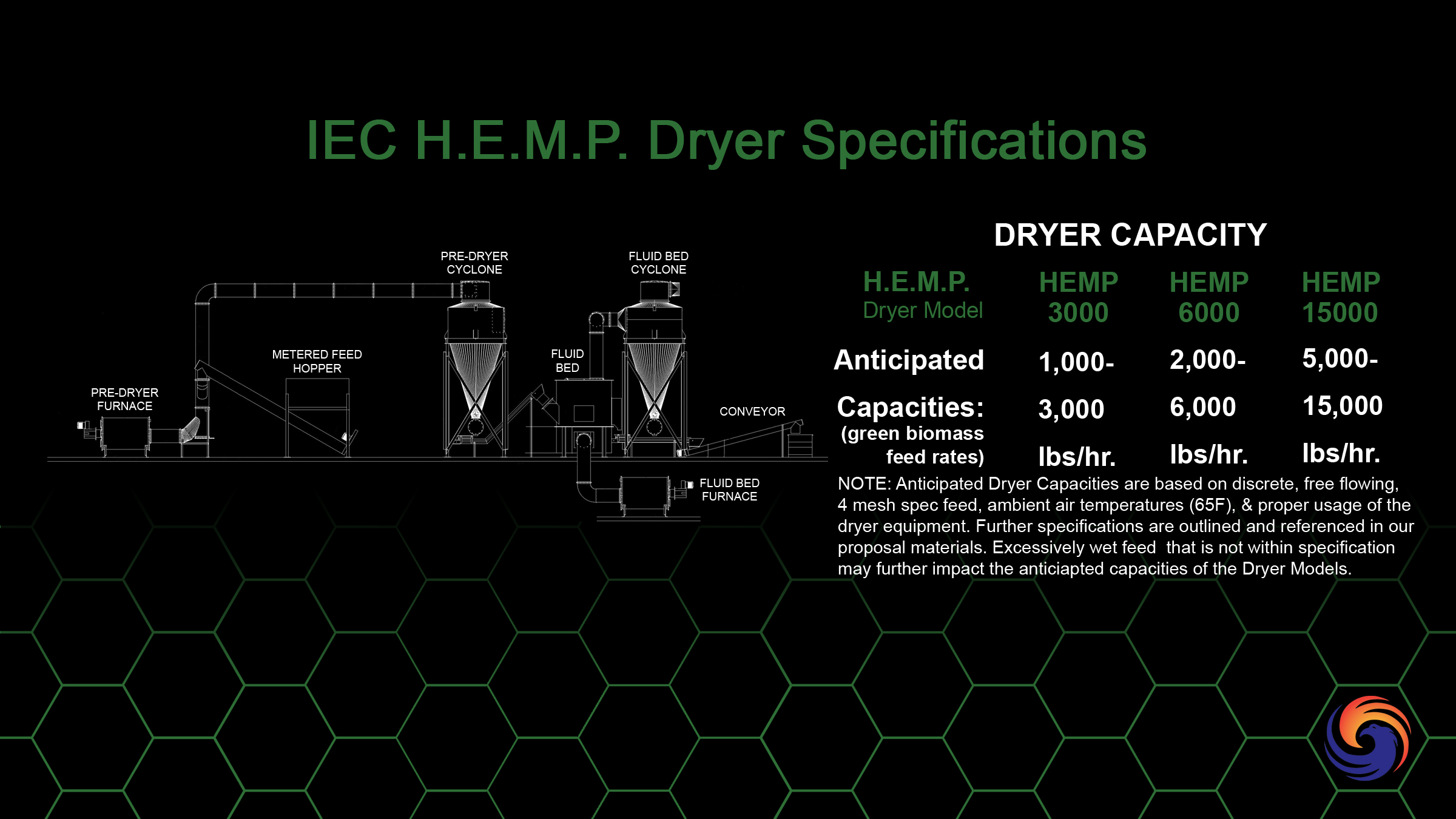 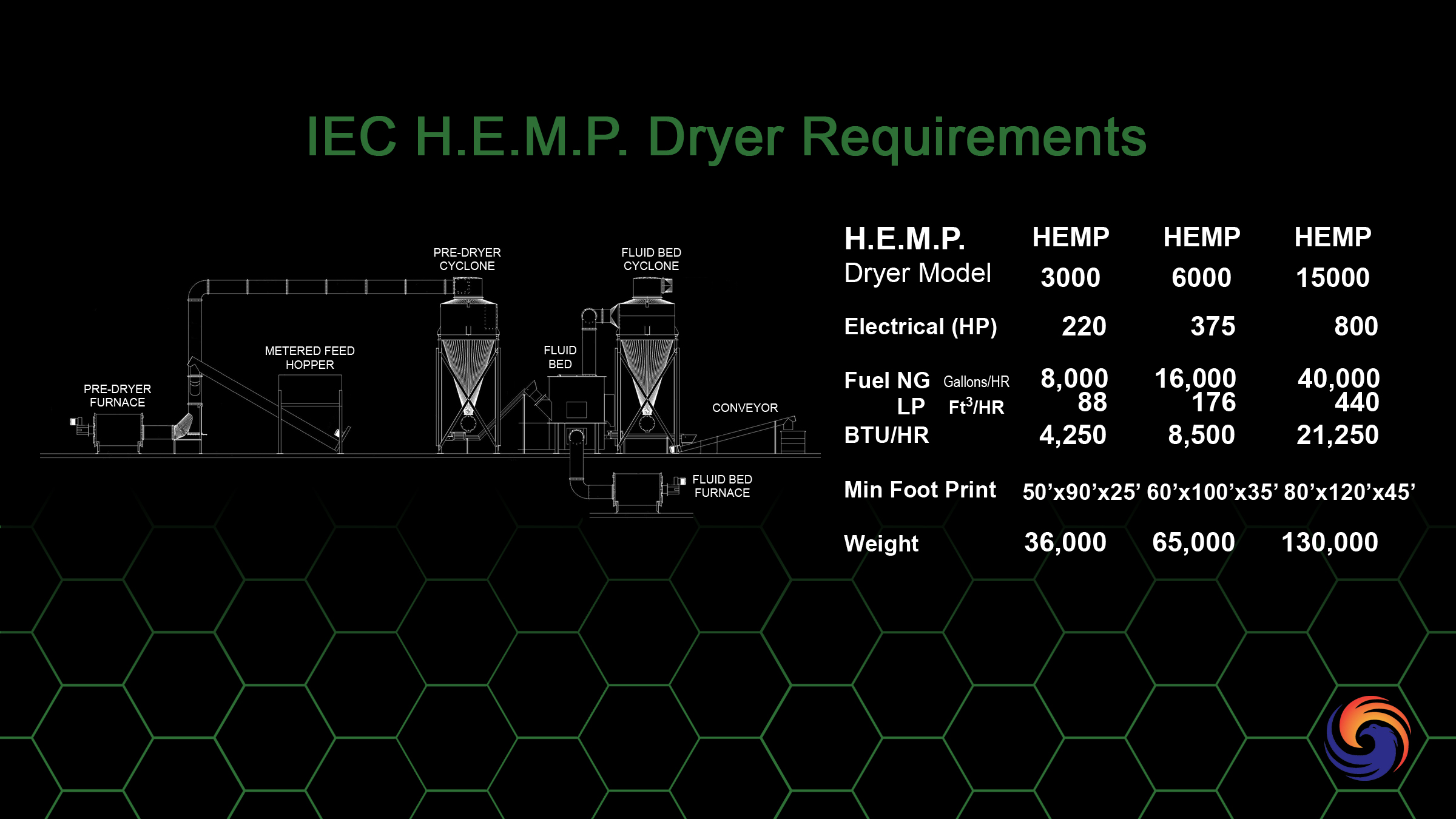 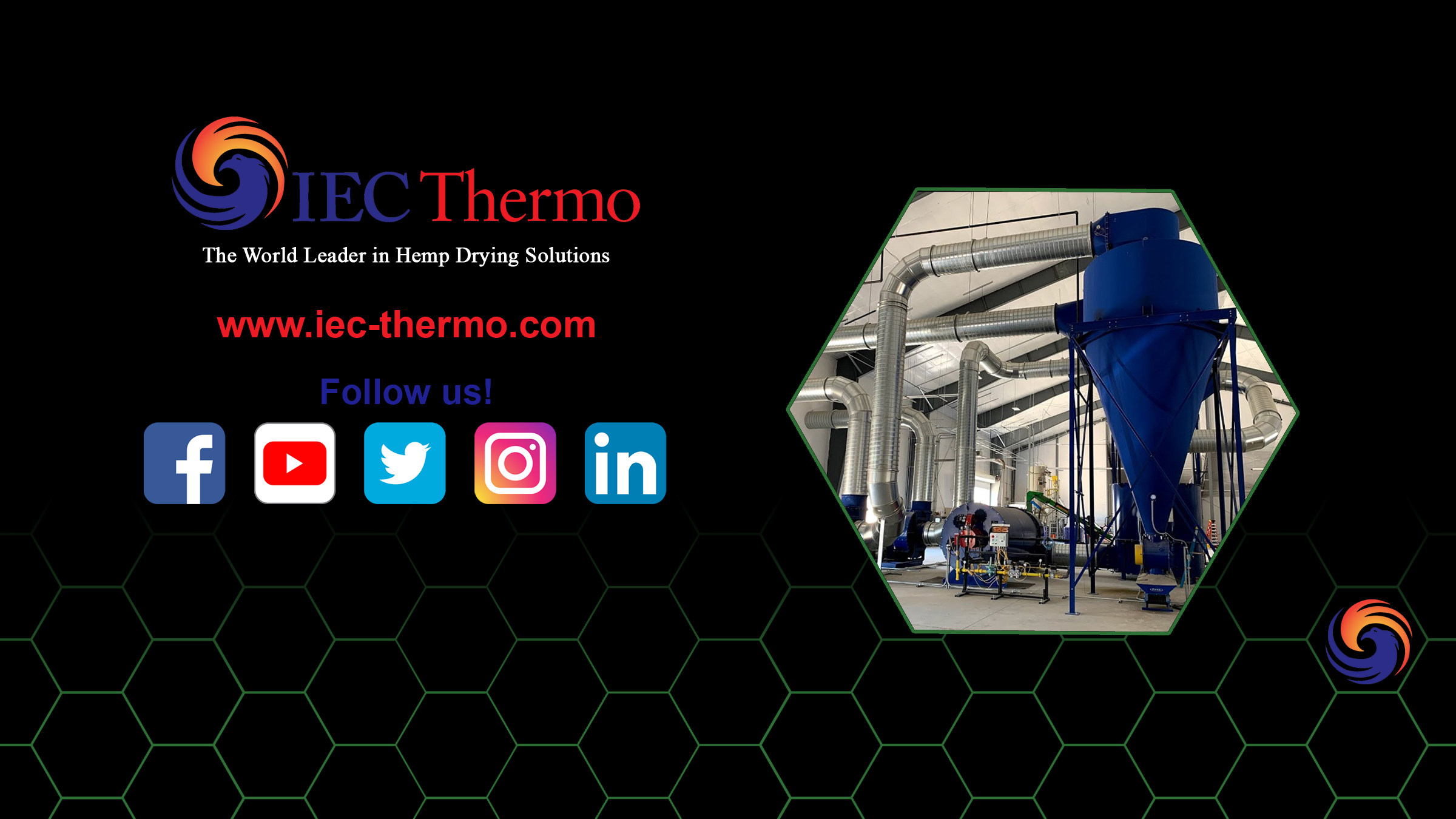